66.
Educating the Deaf Using Speech Recognition
Maua Seminary 
Francis Shirima and Adolf Katambi
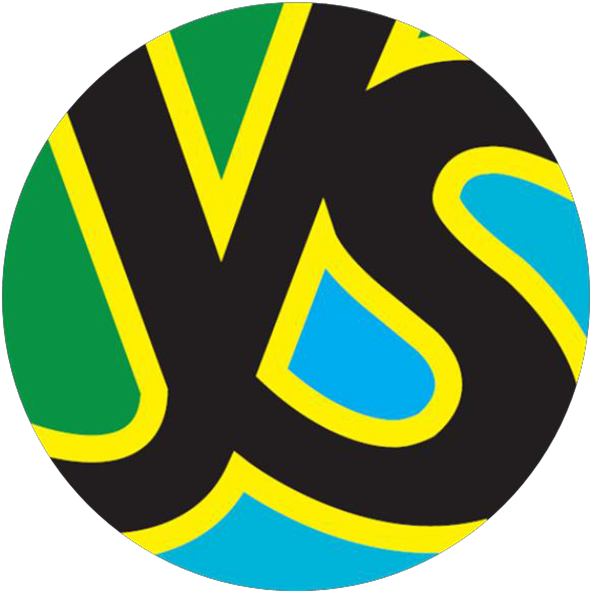 Abstract:
People with little or no hearing ( The deaf) especially in Tanzania face a great challenge in getting education due to their lack of a very important sensing ability in learning. Amongst the challenges are deficiency of teachers who know deaf sign language and inability to communicate with fellow students. This project aims at applying computer speech recognition which is the ability of a computer to identify and respond to the sounds produced in human speech, in overcoming the challenges the deaf face. In fact the project makes use of a computer program that we created in an attempt to ease communication between the deaf students, their teachers and fellow students in which we hope to improve the way we educate deaf people. Application of this technology is important and essential because proper and quality education is everyone's right.
Method:
The program converts the speech spoken by a teacher into texts and deaf sign language and it's even possible for a student to save the speech. This algorithm is written in JavaScript where by the algorithm utilizes Google's speech recognition API (application programming interface) which converts the speech into texts and then it finds a match of the texts in a special deaf sign language dictionary which's a part of the software's package and once the match is found the speech is given out in both deaf sign language and texts which can be saved for revision. 
This gives a student the ability to understand in deaf sign language as well as reading the speech and even saving the speech for later use. Below is the flowchart diagram that explains how the program works.
Here we tried to find out whether the program made any betterment in the student's understanding of a particular subjects. This was done by first teaching three deaf students about a topic in environmental issues using the methods that were previously used and doing an assessment on what they understood, which was done at one of schools with deaf students; Moshi technical secondary school in Kilimanjaro.
After that we used the program to teach the deaf students and again assess what they understood 
Lastly a comparison was made between the two methods used to teach and see if there are any improvements.
Step 2:
In this step we asked the teacher and the student about which method they find more helpful, faster, more efficient and more convenient to use.
Results:
When the computer program and the other teaching method were used the data collection after the assessments showed the following results.  
 
The results show that all the students selected understood better when the computer program was used.
Results on step 2:
When the students were asked which method is better, they both answered method two is better and each one of them had their own reasons such as to have a way in which they can get what their teacher spoke for revision and asking questions through speech synthesis. Furthermore they can use it to do discussions with other students who do not know their sign language or even making social interaction with them.
The teachers said the program is very helpful because it helps them to explain to their students some things which they couldn't in the past, such as difficult science vocabularies. They also said they are able to ask for help form fellow teachers who might know how to explain something's better but do not know the sign language. Furthermore the teachers said students enjoyed the lessons when they had computers and they like it.
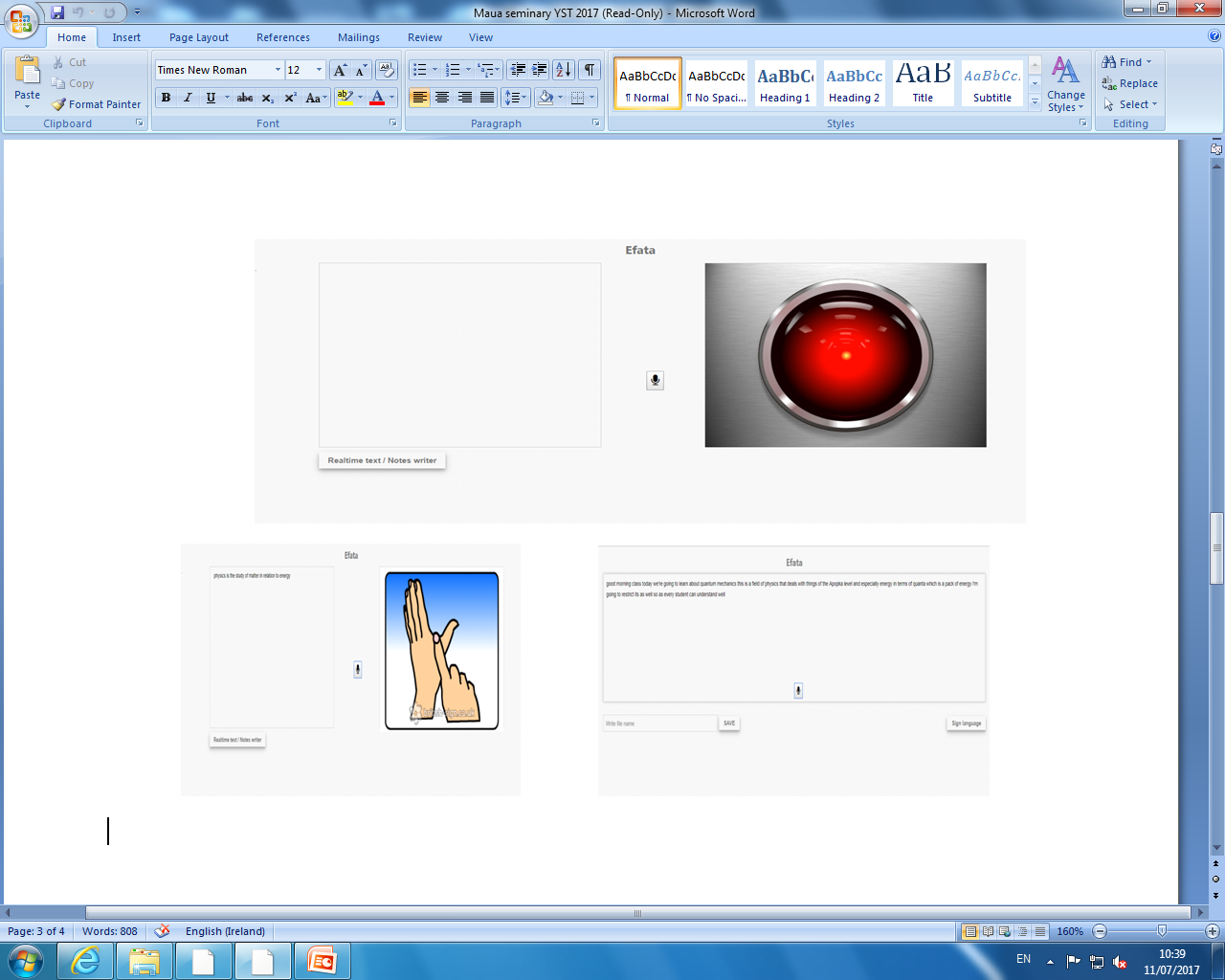 Conclusions:
As the results show, speech recognition has improved the understanding of the deaf students participated in this project, therefore this technology is helpful in educating deaf people and makes the world a place through overcoming the barrier between them and the world. Hence it should be applied in schools as it can help more deaf people to get education from different people even if it's informal education concerning social matters and hence it brings education to more people and makes a better educational experience to the deaf. It can even be used to simplify other tasks of the society to the deaf such as a doctor to do an analysis on a deaf and explain to them how to use their medicine.